Eng Energy & Environment
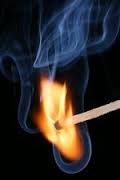 Combustion
Carla Silva (Teóricas e práticas) /Theory and practice
camsilva@ciencias.ulisboa.pt
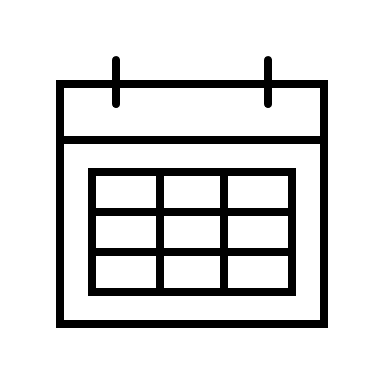 Thursday 

8h-12h 6.2.44
Watch recorded lessons
Doubts, experiments
4 assignements + oral evaluation
4
Combustion
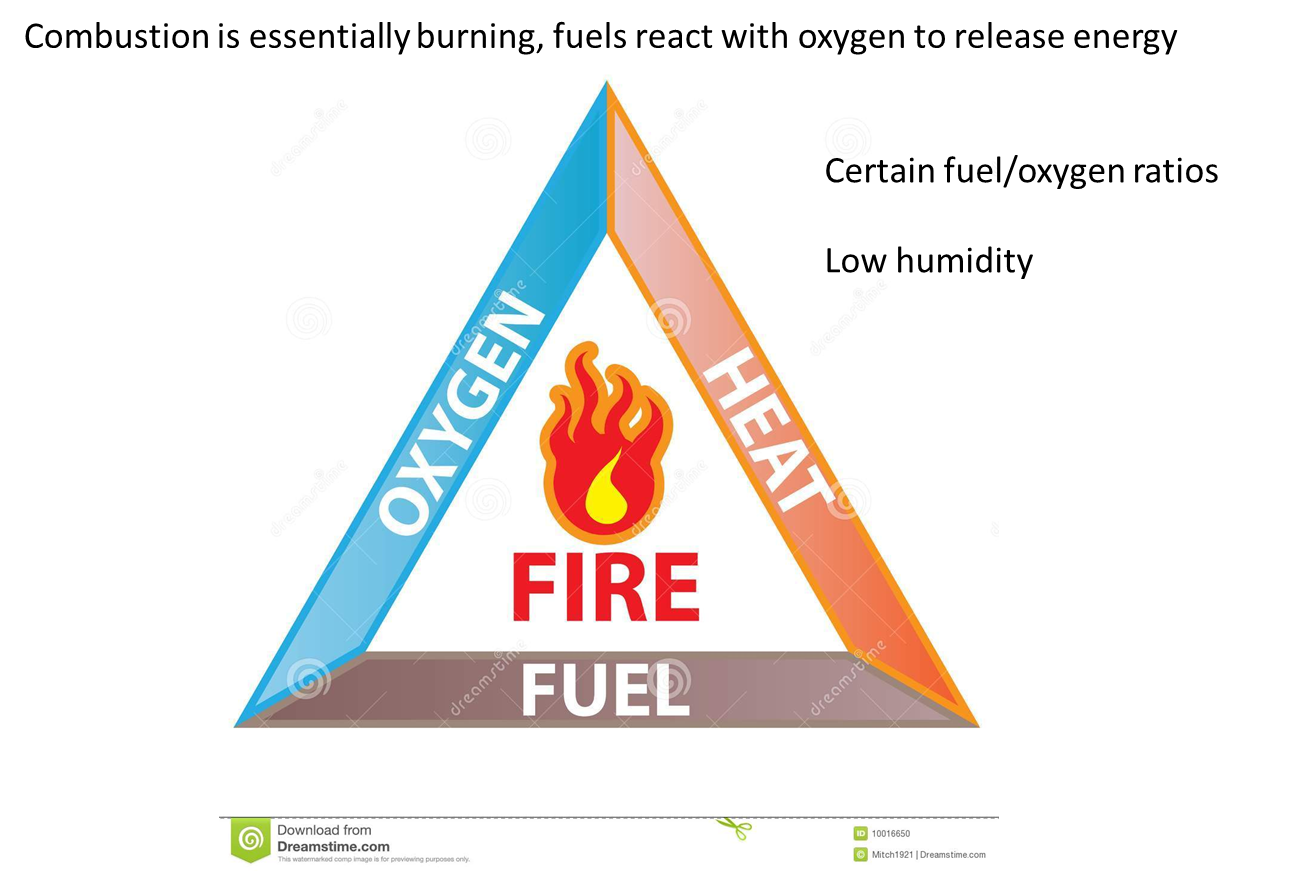 5
Candle (birthday, sent, etc)
Glass limiting
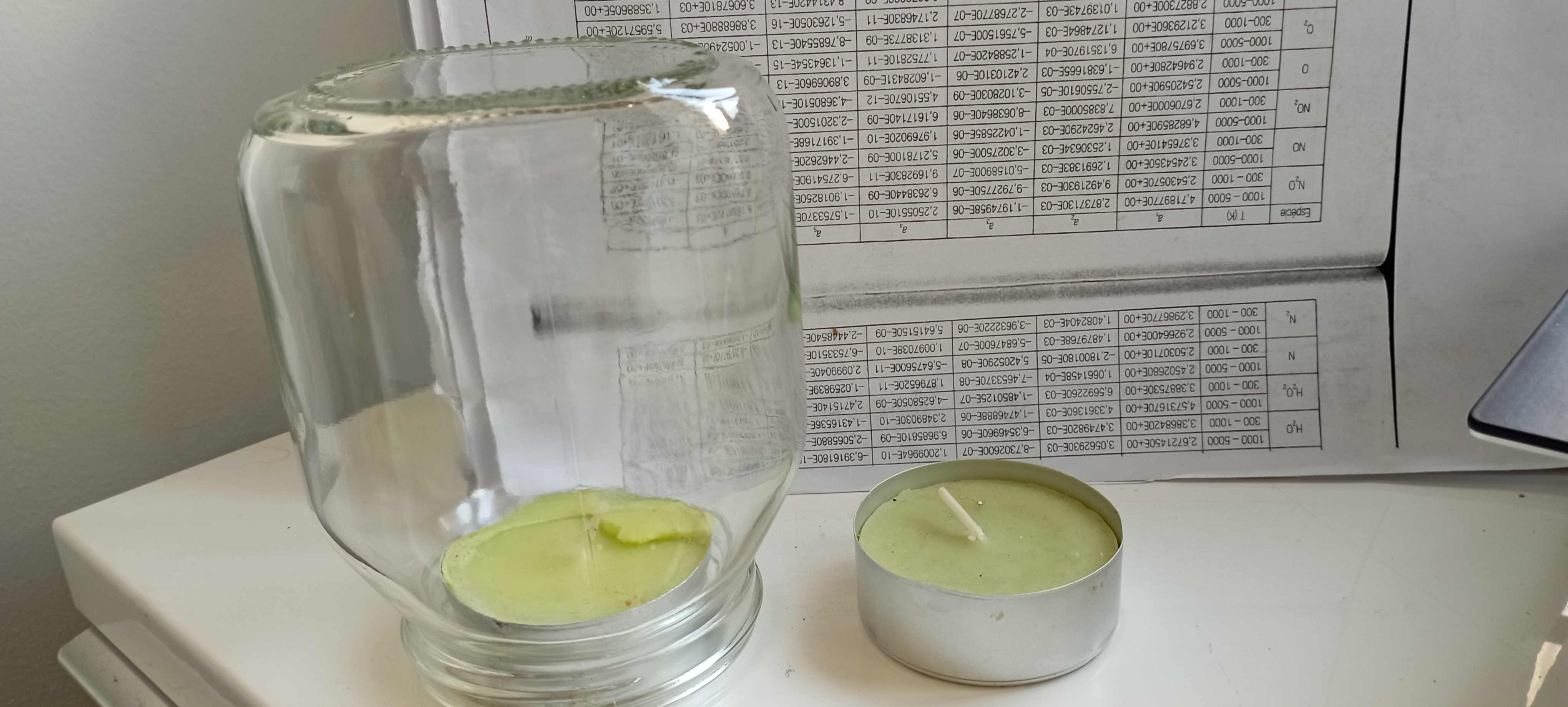 6
Candle (birthday, sent, etc)
Parafine wax CnH2n+2, n >=20
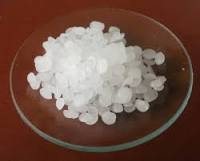 C21H44
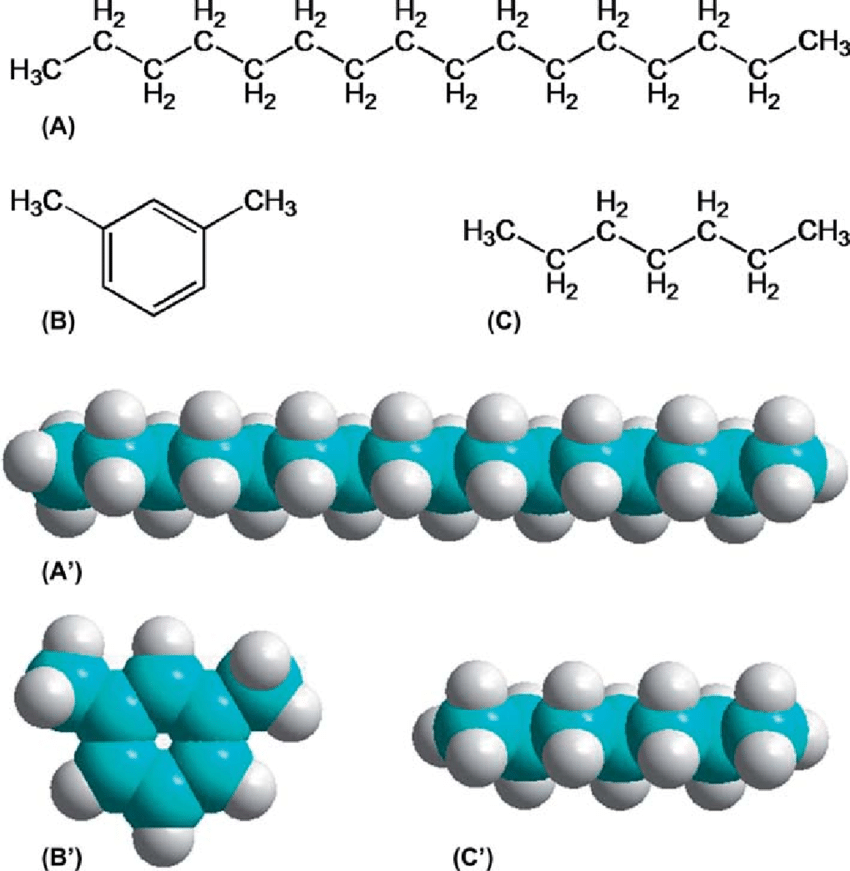 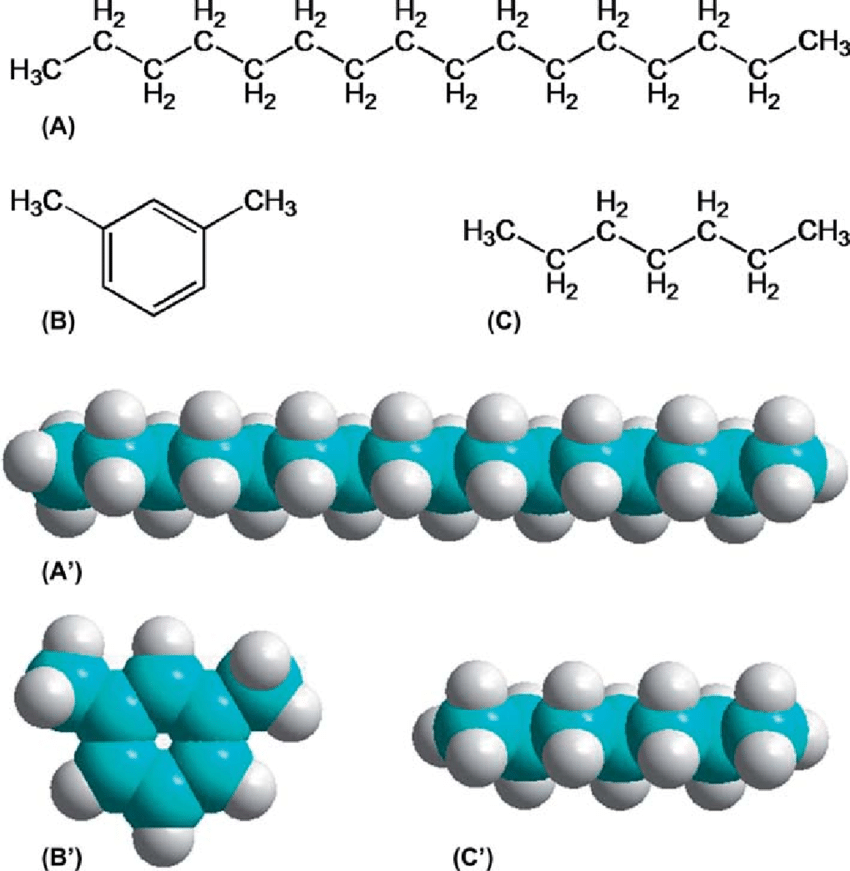 7
Candle (birthday, sent, etc)
How much time does it take to burn 100 g of paraffin wax, based on experiments??
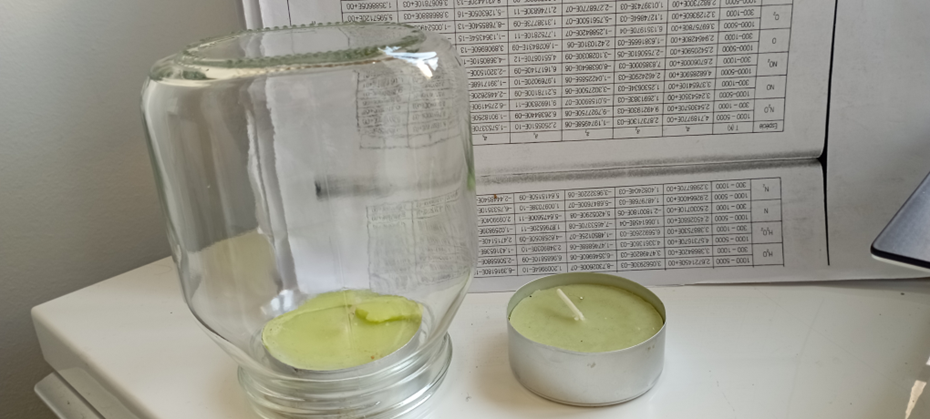 Volume??
C21H44
Burn stopped at …. s……
8
Candle (birthday, sent, etc)
How much time does it take to burn 100 g of paraffin wax, based on experiments??
1st Write chemical equation of complete combustion
bCO2+cH2O+dN2
C21H44 + a(O2+3.76N2)
2nd Find a, b, c, d from mass balance
3rd find ratio mass of air to mass of fuel (A/F)mass and volume of air to volume of fuel (A/F)molar
9
Candle (birthday, sent, etc)
How much time does it take to burn 100 g of paraffin wax, based on experiments??
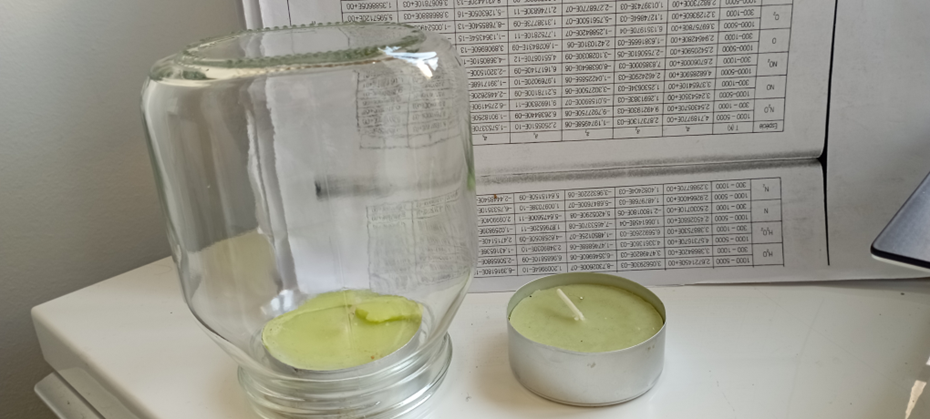 4th the volume of air consumed in 20 s was? That volume of air corresponds to mass of pV=mRT, T = 20ºC and P = 1 atm, using (A/F) the fuel consumed in 20 s is? And the ratio fuel/time is, for 100 g…..
10
Candle (birthday, sent, etc)
How much time does it take to burn 100 g of paraffin wax, based on experiments??

Ans:
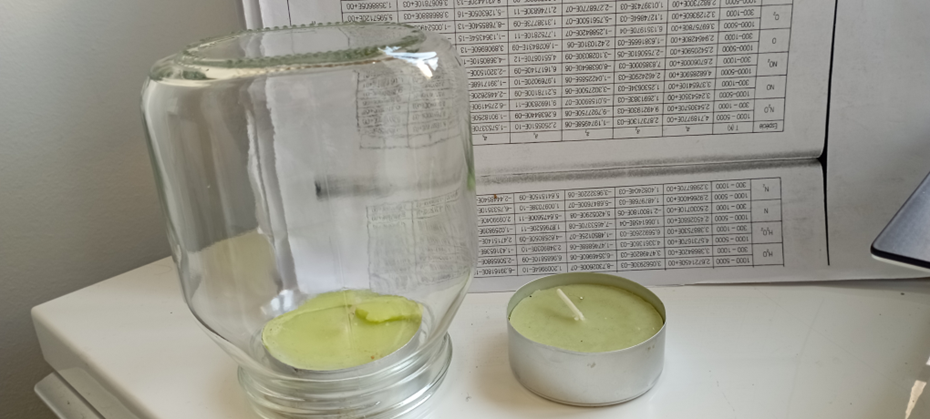 C21H44
11
Candle (birthday, sent, etc)
C21H44
Products
Air
5th Represent mass balance

6th  And candle from waste cooking oil??? Chemical composition???
12
Candle (birthday, sent, etc)
SOLID  LIQUID  GAS

Experiment…..weight candle, burn, weight at the end, control time, estimate the candle burning rate

25 - 30 hours per 100 g
13
Candle (birthday, sent, etc)
Paraffin candle burning rate

Min/g??????



Waste cooking oil?? 

candle burning rate, A/F ratio
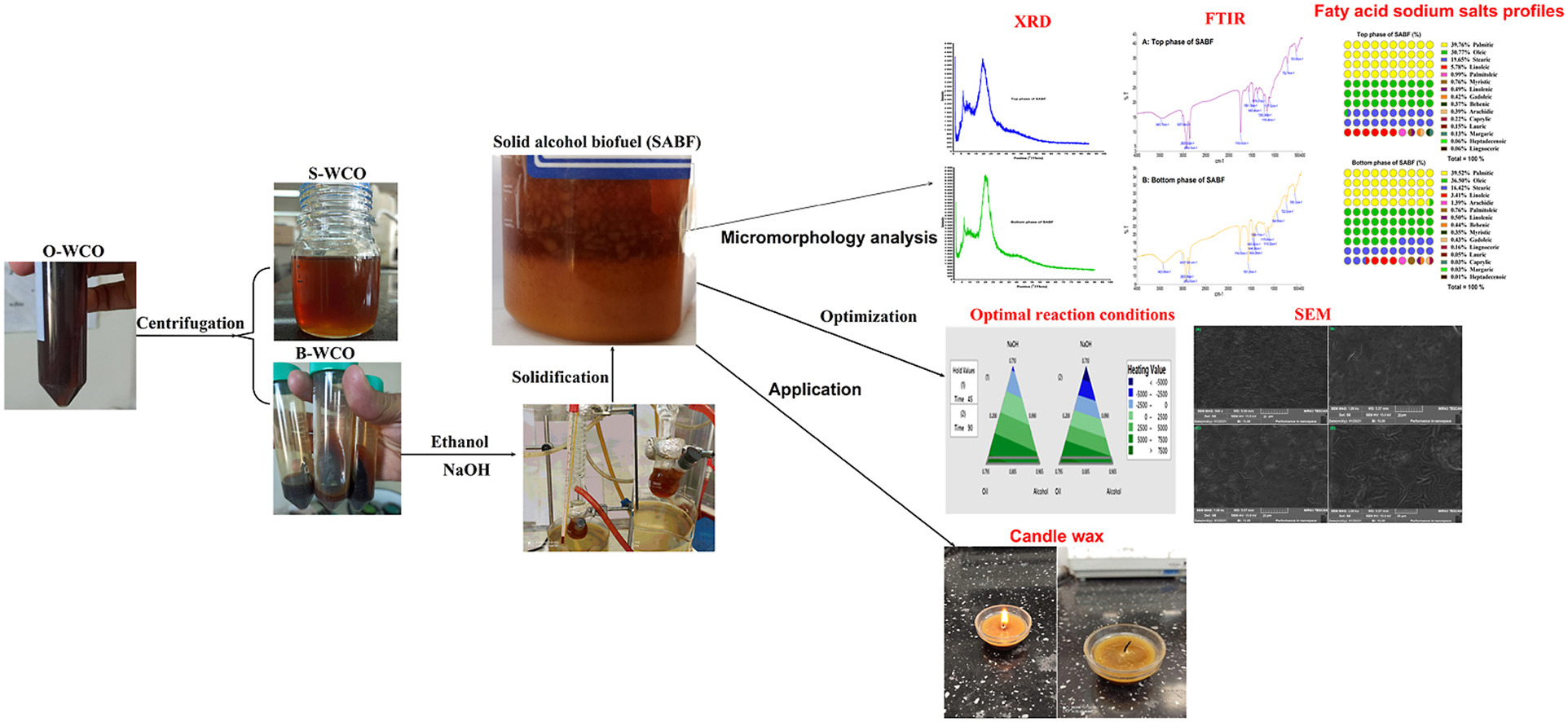 14
Candle (birthday, sent, etc)
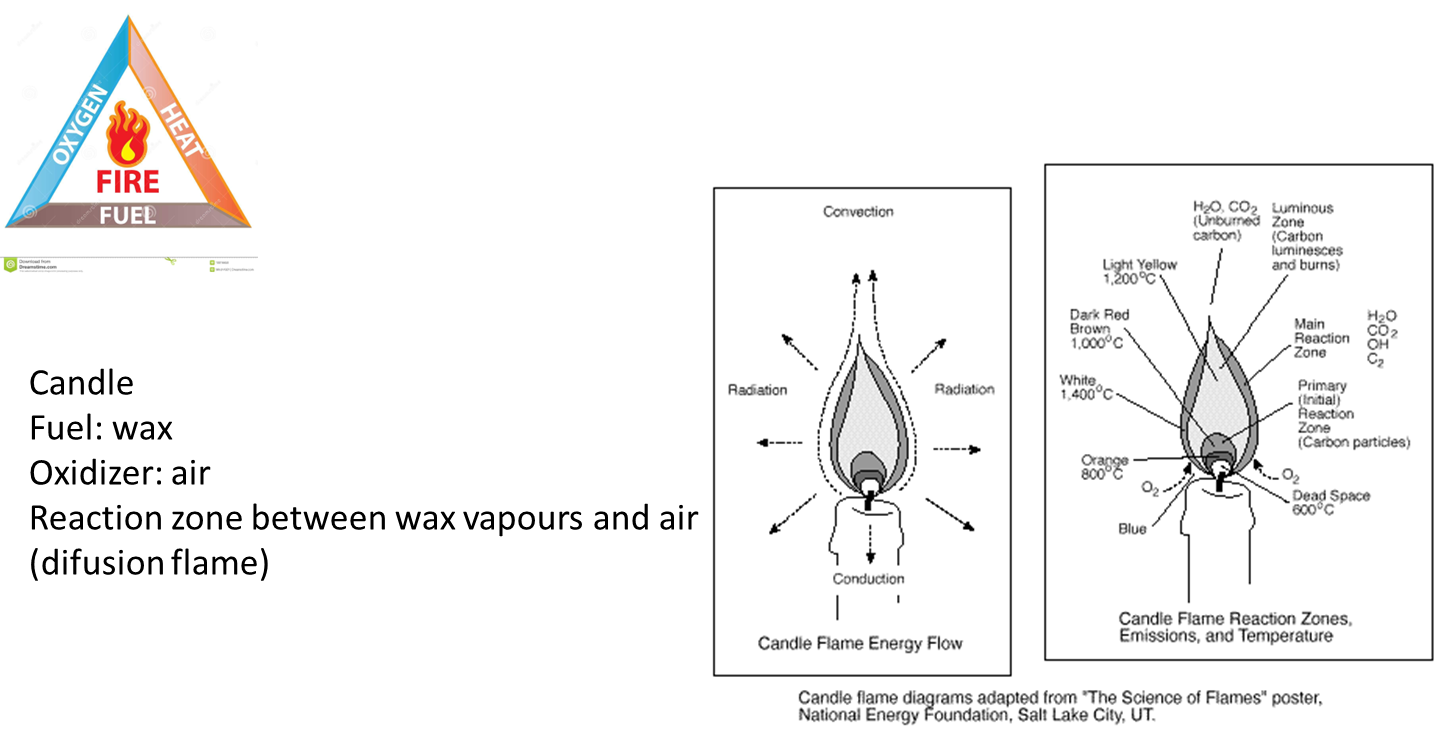 DIFFUSION FLAME
15
Candle (birthday, sent, etc)
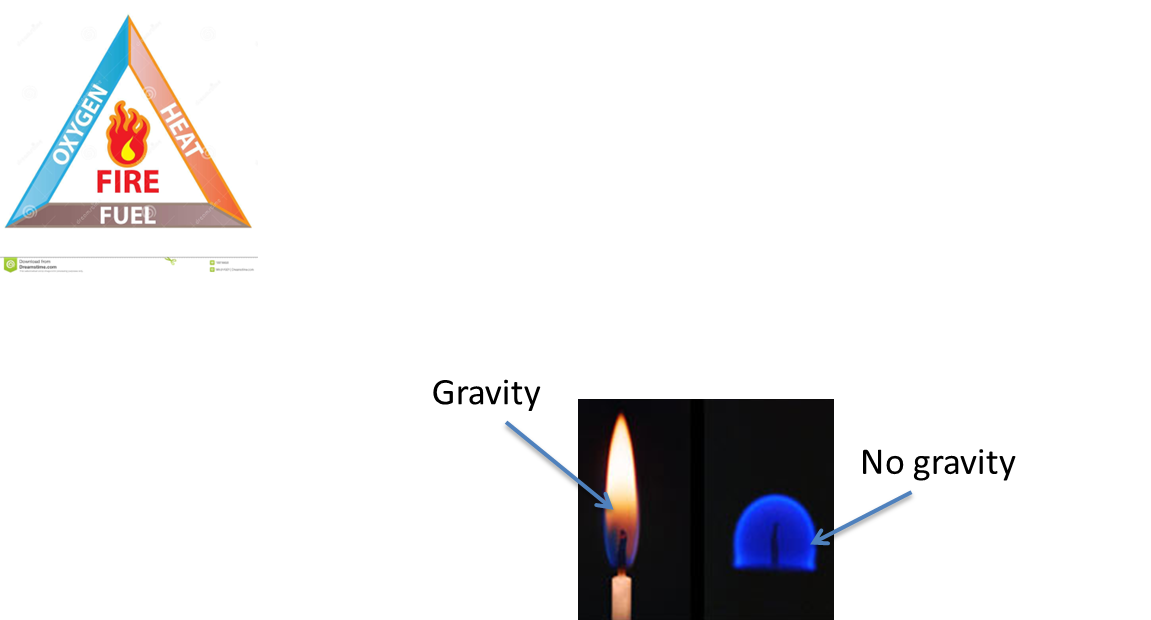 16
Candle (birthday, sent, etc)
Air composition
21% O2 and 79% N2 
(by volume)
<1 No sufficient air; fuel is not completely burned

=1 Exact amount air, fuel is completely burned

>1 Excess air; fuel is completely burned
17
1st assignment
Retrive the coal consumption, natural gas consumption and diesel for road, maritime and aviation consumption in the years 2017 to 2022. (DGEG - https://www.dgeg.gov.pt/pt/estatistica/energia/petroleo-e-derivados/vendas-mensais/
https://www.dgeg.gov.pt/pt/estatistica/energia/gas-natural/consumos/
https://www.dgeg.gov.pt/pt/estatistica/energia/carvao/consumos/)

Coal is mainly used where?
Natural gas is mainly used where?
Coment COVID-19 impact, coal powerplant deactivation and decarbonization targets Effect on the evolution of fóssil fuel consumption.
excel and pdf 10 min presentation until 2 March
18
1st assignment
55366	Ana Catarina Pereira Brioso
54868	Duarte Elias Fernandes Gomes da Costa
55494	Evanilson Da Luz Gomes
51520	Francisco Dias Roque
54872	Gonçalo João Ferro Fernandes
54885	Ivan Nery Brito Ramos
56818	João Guilherme Carvalho dos Reis Silva Vasconcelos
57000	José Maria Felkai Galamba de Oliveira
56817	Leonor Diogo Reigada
55410	Liliany Marcelino dos Santos
56809	Manuel Jorge Reis de Sousa
56803	Margarida Fonseca Cavaleiro
56804	Miguel Afonso Mendes Santa-Rita
54675	Pedro Afonso da Silva Pereira Graça
54876	Pedro Manuel Valadas Bastos
52040	Rodrigo Concórdio dos Reis
56826	Santo Giuseppe Coccoluto Pestana
54660	Tomás Chora Castelo Ramos
2 March - 10 min presentation each
19
Thanks